Galatians 2:11–14
11 But when Cephas came to Antioch, I opposed him to his face, because he stood condemned. 12 For before certain men came from James, he was eating with the Gentiles; but when they came he drew back and separated himself, fearing the circumcision party. 13 And the rest of the Jews acted hypocritically along with him, so that even Barnabas was led astray by their hypocrisy. 14 But when I saw that their conduct was not in step with the truth of the gospel, I said to Cephas before them all, “If you, though a Jew, live like a Gentile and not like a Jew, how can you force the Gentiles to live like Jews?”
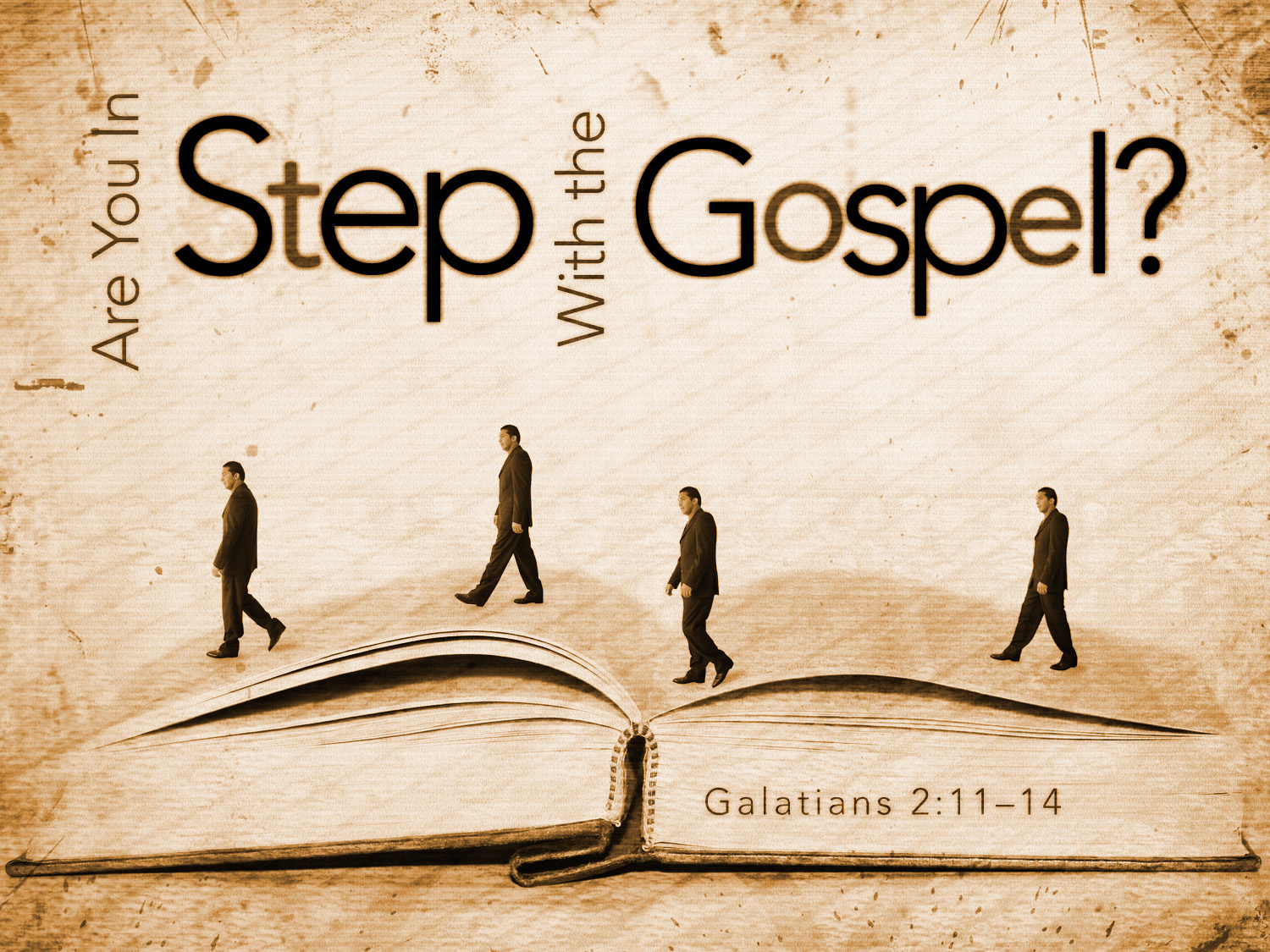 There is a conduct that is “in step” with the Gospel.
John 13:34–35
Acts 11:1–4, 15–18
Galatians 2:1–10
Galatians 3:27–29
Galatians 2:11–14
We are expected to have our conduct “in step” with the Gospel.
Romans 12:1–2
Peter was still an apostle—he just didn’t reflect his relationship with God.
We can know when our conduct is out of step with the Gospel.
Acts 10:34–35
Acts 115:6–11
We can call attention to conduct that is in step or out of step with the Gospel.
Galatians 2:11–14
Galatians 6:1